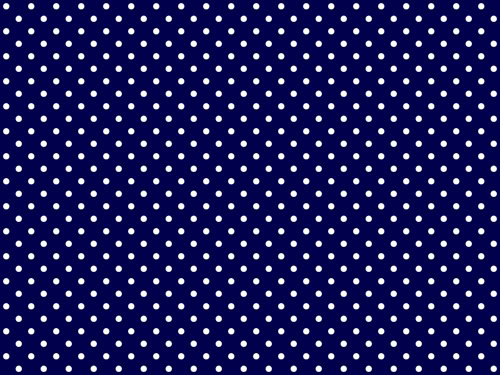 Región Carbonífera
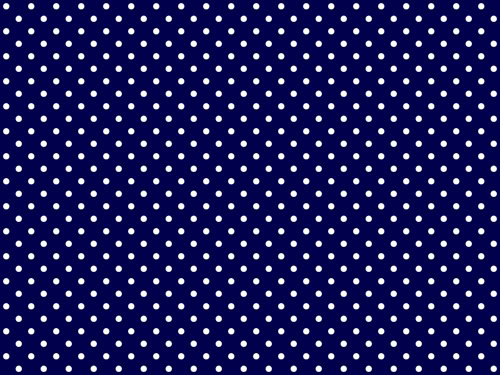 Se localiza en la parte central norte.

Cuenta con una extensión territorial de 16,040.1 km2.

Se conforma por 5 municipios: 
Juárez
Muzquiz
Progreso
Sabinas 
San Juan de Sabinas
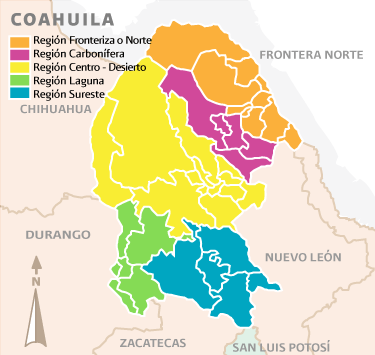 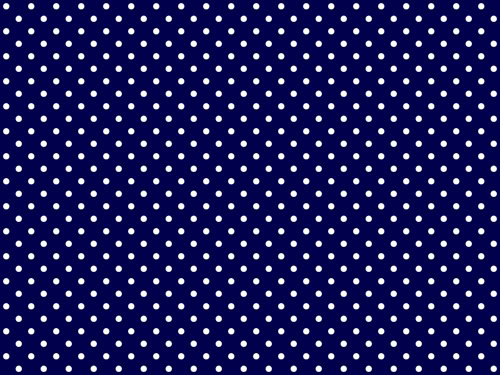 Limita con: 
Zaragoza
Morelos
Allende
Villa Unión
Guerrero 
Hidalgo
Norte
Su nombre se origina por ser la única región productora de carbón en el país, representando el 95% de las reservas de México. La minería ha sido su principal actividad económica durante muchos años.
Ocampo
San Buenaventura
Escobedo
Monclova
Candela
Sur
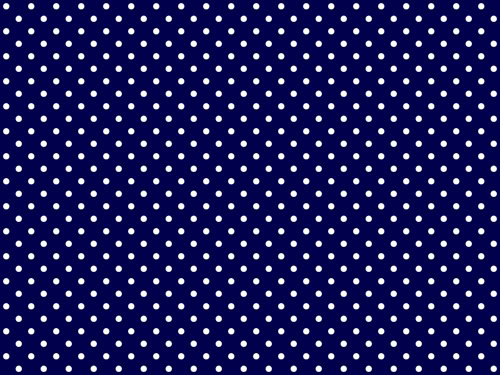 Industria:
Comprende grandes extracciones de diferentes materiales como son: 
Carbón 
Mineral (no coquizable, para producir acero; y coquizable, que se utiliza como combustible en centrales carboeléctricas)
Fluorita
Celestita 
Estroncio 
Actualmente también se vale de una creciente industria maquiladora.
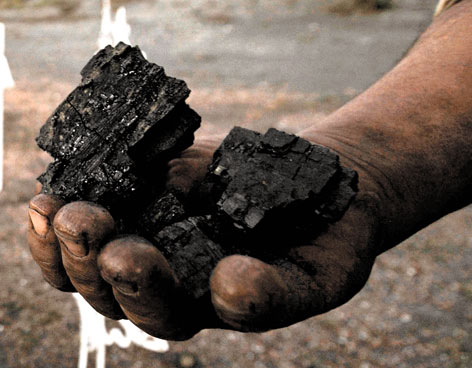 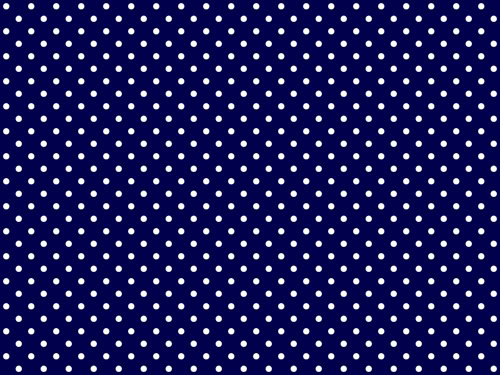 Clima:
Por lo general va de seco a muy seco, con temperaturas hasta de 45 grados Celsius en verano a -5 en invierno. Su temporada de lluvias comprende de mayo a octubre.
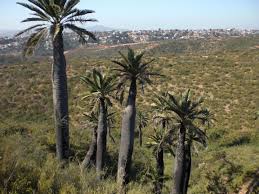 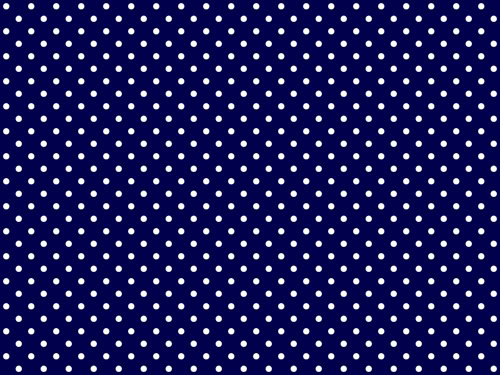 Actividades Turísticas:
SABINAS
Museo de “Francisco Villa”
Entrada gratuita.
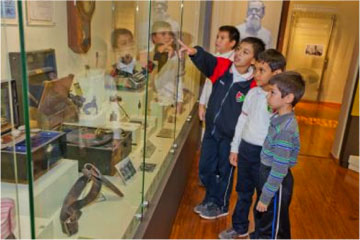 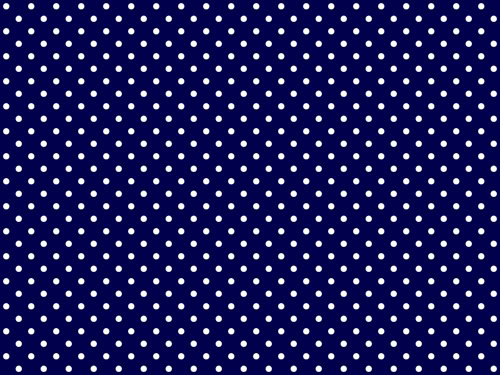 JUÁREZ:
Presa “Don Martín”
Ubicada en los límites de Coahuila y Nuevo León; acuden a convivir, a practicar deportes acuáticos, pescar o simplemente asolearse.
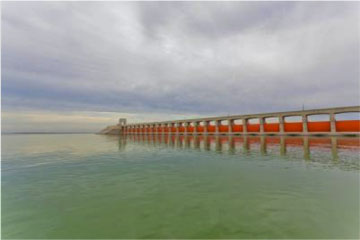 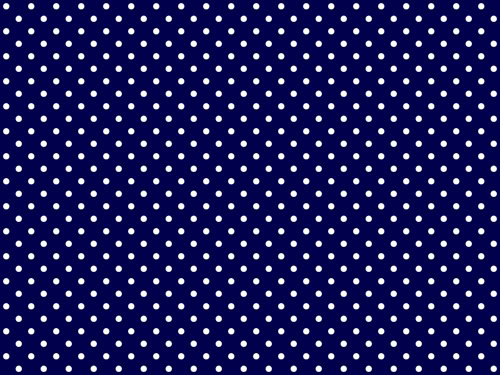 MUZQUIZ:
Parque La Cascada.




Museo Histórico de Muzquiz
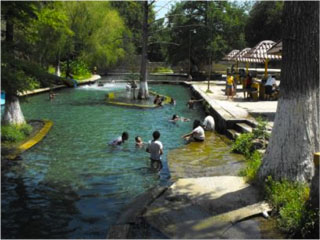 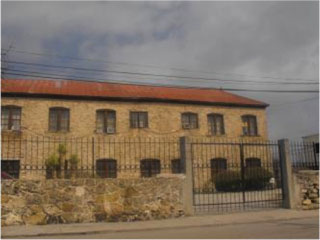 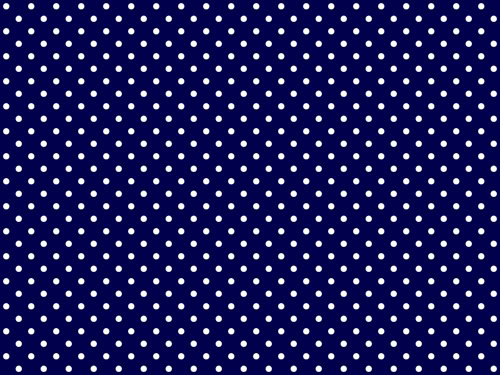 SAN JUAN DE SABINAS:
Parque La Chimenea
	Altivo símbolo del municipio de Nueva Rosita, impresionante torre 
	de 137.55mts de altura y 1
	diámetro de 27.45 metros. 
	Con su pitar de la bienvenida desde 
 kilómetros de distancia a 
	todos los visitantes.
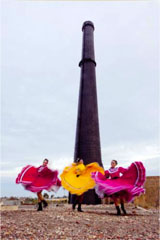